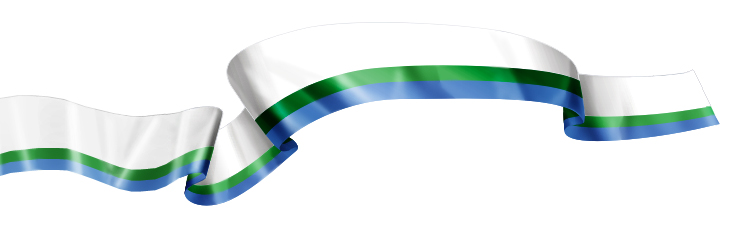 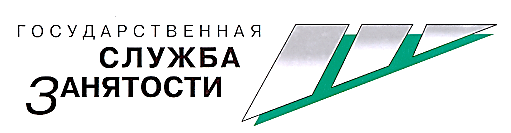 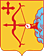 Основные показатели рынка труда ЦЗН Омутнинского района
Численность обратившихся за содействием в поиске работы,  чел.
Количество заявленных вакансий за 2017 год, ед.
Трудоустроено за 2017 год, чел.
- 10,3%
-10,7%
-12,5%
Коэффиент напряженности на 01.01.2018, %
Уровень регистрируемой безработицы на 01.01.2018, %
-0,2 п.п.
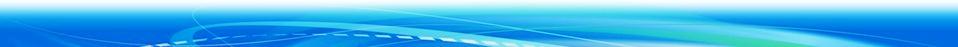